Periodizzare il Novecento.
Unità didattiche.
Unità 1.
1871-1918: l’apocalisse della modernità.
Dalle crisi di fine Ottocento al primo conflitto mondiale.
(1a – 3a settimana.) 

1.1. Introduzione al corso.
1.2. I processi di nation building e l’avvento della società di massa.
1.3. Liberalismo, socialismo, nazionalismo.

2.1. Imperialismo e colonialismo. 
2.2. Provincializzare l’Europa.
2.3. La crisi del sistema internazionale e la riorganizzazione delle alleanze.
2.3. bis. [2 ore di didattica integrativa online (data e orario da definire): Le crisi fine secolo].

3.1. La prima guerra mondiale.
3.1. bis. [2 ore di didattica integrativa online (data e orario da definire): Le pandemie nella storia. La febbre spagnola].
3.2. La Rivoluzione d’Ottobre.
3.3. Il mondo postbellico.
Unità 2.
1919-1939: tra le due guerre mondiali.
Totalitarismi, democrazie, imperi.
(4a-5a settimana.)

4.1. Il biennio rosso, l’avvento del fascismo in Italia e la Repubblica di Weimar.
4.2. L’Italia fascista.
4.3. La grande depressione.

5.1. La Germania nazista e l’Unione sovietica di Stalin.
5.2. Le democrazie occidentali e la crisi dell’idea di Europa.
5.3. La politica internazionale tra le due guerre mondiali.
Unità 3.
1939-1970: il secondo conflitto mondiale e il lungo dopoguerra.
La guerra fredda, i processi di decolonizzazione e lo sviluppo postbellico.
(6a-8a settimana.)
 
6.1. La seconda guerra mondiale (I).
6.2. La seconda guerra mondiale (II).
6.3. La Shoah.
 
7.1. Il lungo dopoguerra.
7.2. La divisione dell’Europa e il mondo bipolare.
7.3. Il processo di decolonizzazione.
 
8.1. Le guerre del Vietnam.
8.2. Il ’68.
8.3. Tra distensioni e “seconda guerra fredda”
Unità 4
1973-2001: mondi post coloniali.
Dalla crisi degli anni Settanta alle ‘nuove guerre’ di fine millennio.
(9a-10a settimana.)

9.1. Le crisi degli anni Settanta.
9.2. I conflitti arabo-israeliani.
9.3. La fine della “guerra fredda” e la riunificazione dell’Europa.
9.3.bis [2 ore di didattica integrativa online (data e orario da definire): Il processo di integrazione europea].

10.1.  Uno sguardo sulla Repubblica italiana.
10.2.  Le “nuove guerre”.
10.3.  La globalizzazione di fine millennio.
Manuali.
Alberto Mario Banti, L’età contemporanea. Dalle rivoluzioni settecentesche all’imperialismo, Roma-Bari, Laterza, 2011 (capp. 14, 15, 17, 20-25).

Alberto Mario Banti, L’età contemporanea. Dalla Grande guerra a oggi, Roma-Bari, Laterza, 2011.
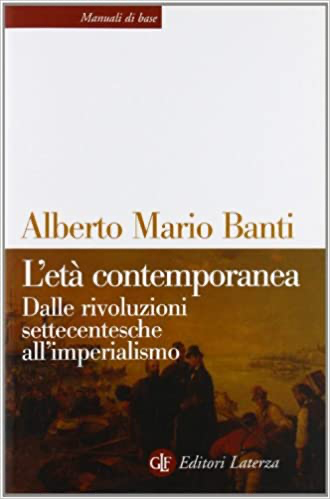 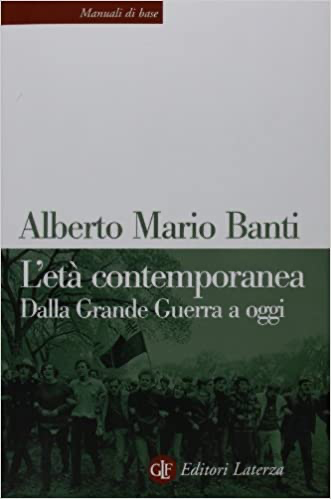 Testi monografici.
1. George L. Mosse, Le guerre mondiali. Dalla tragedia al mito dei caduti, Laterza, Roma-Bari, 2014 (ed. or. 1994).


2. La politica nell'età contemporanea. I nuovi indirizzi della ricerca storica, a cura di M. Baioni e F. Conti, Roma, Carocci, 2017 (2 saggi a scelta dello studente).
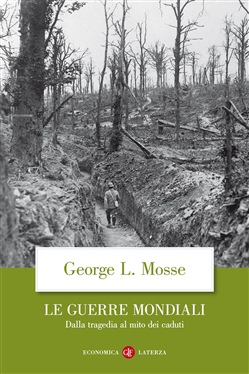 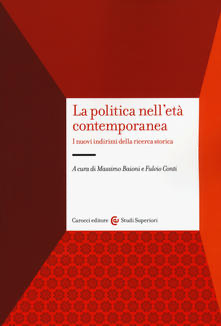 Ottocento.
Il Congresso di Vienna e il ritorno delle rivoluzioni:
1820-1831.
1848-1849.

Il Risorgimento e l’unificazione italiana (1861).

La guerra franco-prussiana (1870-71) e l’unificazione tedesca.

oltre che l’evoluzione negli Stati Uniti, in Russia, in Gran Bretagna e in Francia (per attenerci all’Europa e all’America).
Periodizzare il Novecento.
a. senso convenzionale delle periodizzazioni.

b. valenza interpretativa delle periodizzazioni.

c. ante e post quem: le relazioni tra Novecento e Ottocento, da un lato; tra Novecento e Ventunesimo secolo d’altro.
Il Ventesimo secolo è stato peggiore degli altri?
le forme della violenza: 

rivolte/rivoluzioni;
genocidi;
guerre mondiali, nazionali, regionali;
conflitti etnici;
decolonizzazione;
Shoah.
le forme del progresso:

emancipazione femminile;
estensione dei diritti umani;
legislazione sul lavoro e tutela dei lavoratori;
decolonizzazione;
democratizzazione.
Eric J. Hobsbawm, Il secolo breve (1994).
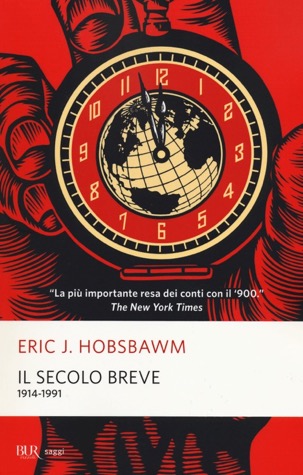 L’età della catastrofe (1914-1945);
L’età dell’oro (1946-1973);
La frana (1973-1991).
Charles Maier, Secolo corto o epoca lunga? L’unità storica dell’età industriale e le trasformazioni della territorialità, in  C. Pavone (a cura di), '900 - I tempi della storia, Roma, Donzelli, 1997.
Interpretazioni del ‘900:

avvenimenti politici +
mutamento sociale e tecnologico.
Epoca lunga: fine anni Cinquanta dell’800 – anni Sessanta del ‘900.
Fiducia nella territorialità: “territorio circoscritto, organizzato politicamente, che presuppone necessariamente una pluralità di spazi delimitati, spesso rivali” [Stato nazione detentore: a. degli strumenti del controllo e dell’organizzazione del territorio; b. delle leve dell’industrializzazione].

Dagli anni Ottanta del Novecento: separazione dello spazio della decisione economica e dello spazio della decisione politica (dopo una tendenza secolare alla loro unificazione).
Mark Mazower, Le ombre dell’Europa (1999).
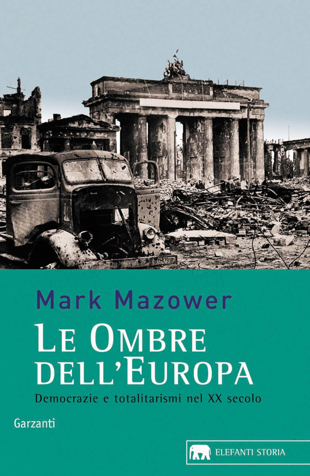 Dan Diner, Raccontare il Novecento (1999)
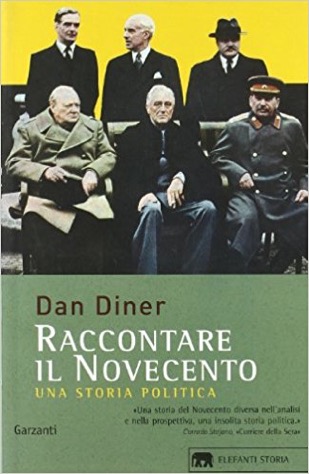 Tony Judt, Dopoguerra (2007 ed. it.)
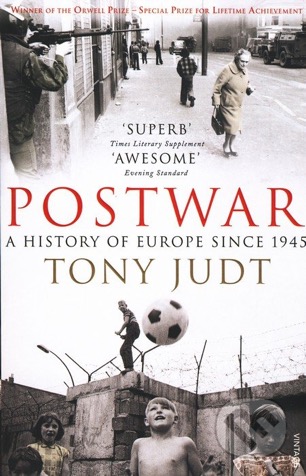 1. 1945-1989;
2. Ridimensionamento della «guerra fredda»;
3. Riduzione progressiva del continente europeo;
4. Emergere del «modello europeo»;
5. Accelerazione dei processi di globalizzazione;
6. I silenzi e le omissioni.
Adam Tooze, Lo schianto. 2008-2018. Come un decennio di crisi economica ha cambiato il mondo (2018).
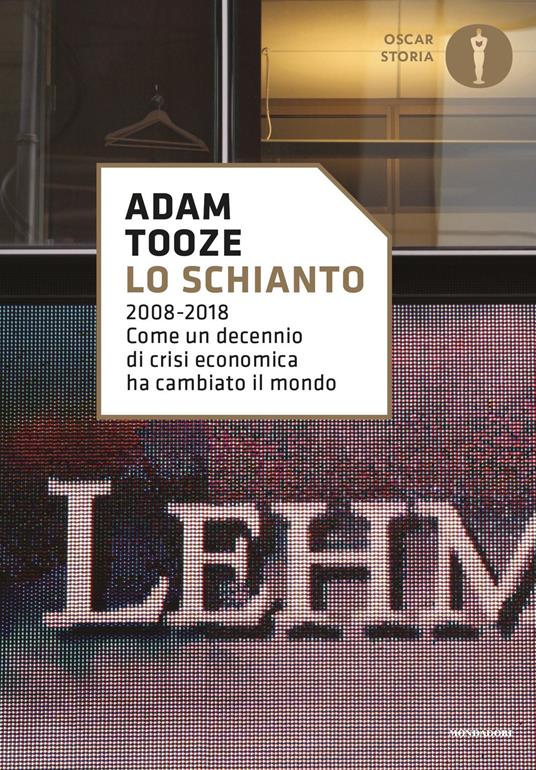 In September 2008 the Great Financial Crisis, triggered by the collapse of Lehman brothers, shook the world. A decade later its spectre still haunts us. As the appalling scope and scale of the crash was revealed, the financial institutions that had symbolised the West’s triumph since the end of the Cold War, seemed – through greed, malice and incompetence – to be about to bring the entire system to its knees.
Crashed is an original analysis of what happened and how we were rescued from something even worse – but at a price which continues to undermine democracy across Europe and the United States. Gnawing away at our institutions are the many billions of dollars which were conjured up to prevent complete collapse. Over and over again, the end of the crisis has been announced, but it continues to hound us – whether in Greece or Ukraine, whether through Brexit or Trump. Adam Tooze follows the trail like no previous writer and has written a book compelling as history, as economic analysis and as political horror story.